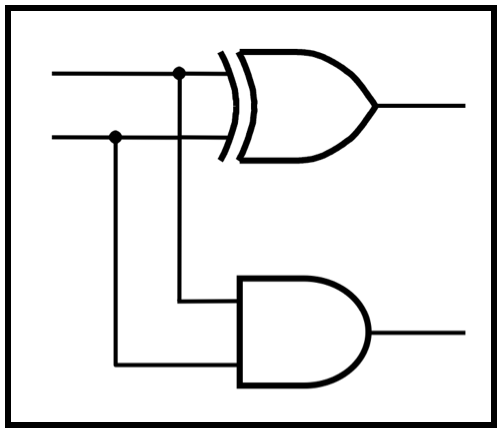 CprE 2810: Digital Logic
Instructor: Alexander Stoytchev

http://www.ece.iastate.edu/~alexs/classes/
Addition of Unsigned Numbers
CprE 281: Digital Logic
Iowa State University, Ames, IA
Copyright © Alexander Stoytchev
Administrative Stuff
We are now starting with Chapter 3
Administrative Stuff
HW5 is due today @ 10 pm
Administrative Stuff
No homework due next week


HW6 will be due on Monday, Oct 14
Quick Review
Number Systems
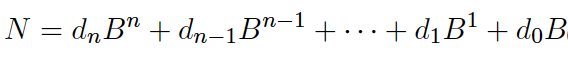 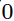 Number Systems
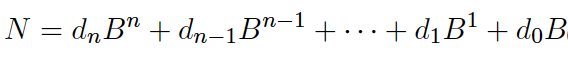 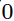 n-th digit
(most significant)
0-th digit
(least significant)
Number Systems
base
power
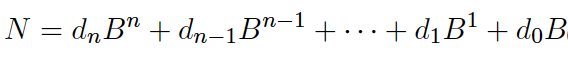 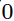 n-th digit
(most significant)
0-th digit
(least significant)
The Decimal System
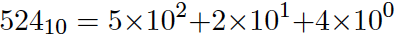 The Decimal System
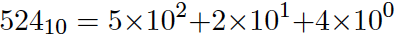 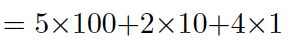 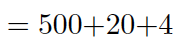 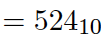 Another Way to Look at This
5
2
4
Another Way to Look at This
102
101
100
5
2
4
Another Way to Look at This
102
101
100
labels
5
2
4
boxes
Each box can contain only one digit and has only one label. From right 
to left, the labels are increasing powers of the base, starting from 0.
Base 7
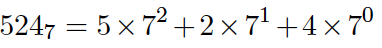 Base 7
base
power
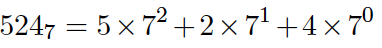 Base 7
base
power
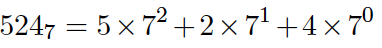 most significant
digit
least significant
digit
Base 7
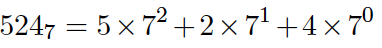 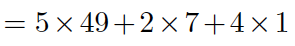 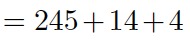 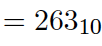 Another Way to Look at This
72
71
70
102
101
100
5
2
2
6
4
3
=
Binary Numbers (Base 2)
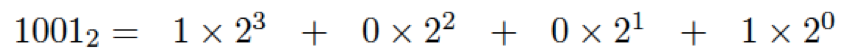 Binary Numbers (Base 2)
base
power
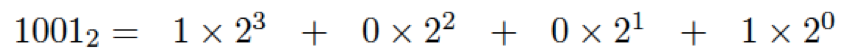 most significant bit
least significant bit
Binary Numbers (Base 2)
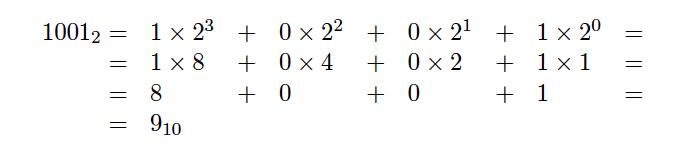 Another Example
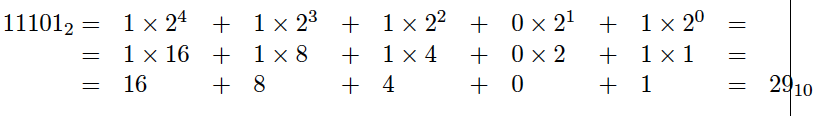 Powers of 2
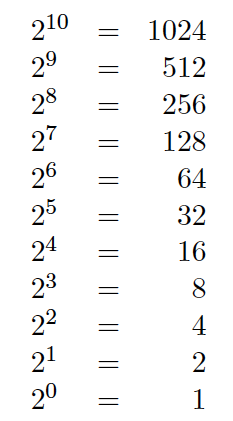 What is the value of this binary number?
0 0 1 0 1 1 0 0

0           0         1          0         1         1        0         0
 
0*27   +  0*26 + 1*25  + 0*24 + 1*23 + 1*22 + 0*21 + 0*20

0*128 + 0*64 + 1*32 + 0*16 + 1*8  + 1*4  + 0*2  + 0*1

0*128 + 0*64 + 1*32 + 0*16 + 1*8  + 1*4  + 0*2  + 0*1

32+ 8 + 4 = 44 (in decimal)
Another Way to Look at This
27
26
25
24
23
22
21
20
0
0
1
0
1
1
0
0
Another Way to Look at This
27
26
25
24
23
22
21
20
0
0
1
0
1
1
0
0
32
8
4
Signed v.s. Unsigned Numbers
Signed v.s. Unsigned Numbers
positive 
and
negative
integers
only
positive 
integers
Signed v.s. Unsigned Numbers
positive 
and
negative
integers

and zero
only
positive 
integers


and zero
Two Different Types of Binary Numbers
Unsigned numbers
All bits jointly represent a positive integer.
Negative numbers cannot be represented this way.

Signed numbers
The left-most bit represents the sign of the number.
If that bit is 0, then the number is positive.
If that bit is 1, then the number is negative.
The magnitude of the largest number that can be represented in this way is twice smaller than the largest number in the unsigned representation.
Two Different Types of Binary Numbers
Unsigned numbers
All bits jointly represent a positive integer.
Negative numbers cannot be represented this way.

Signed numbers
The left-most bit represents the sign of the number.
If that bit is 0, then the number is positive.
If that bit is 1, then the number is negative.
The magnitude of the largest number that can be represented in this way is twice smaller than the largest number in the unsigned representation.
There are 3 different ways 
to represent signed numbers.
They will be introduced next time.
Unsigned Representation
27
26
25
24
23
22
21
20
0
0
1
0
1
1
0
0
This represents + 44.
Unsigned Representation
27
26
25
24
23
22
21
20
1
0
1
0
1
1
0
0
This represents + 172.
Signed Representation(using  the left-most bit as the sign)
sign
26
25
24
23
22
21
20
0
0
1
0
1
1
0
0
This represents + 44.
Signed Representation(using  the left-most bit as the sign)
sign
26
25
24
23
22
21
20
1
0
1
0
1
1
0
0
This represents – 44.
Today’s Lecture is About 
Addition of Unsigned Numbers
Important Clarification:
There are two types of addition
Addition of Boolean variables, e.g.,

  x + y	where x, y ∊ {0, 1}


Addition of n-bit Binary numbers, e.g.,

  x4x3x2x1x0  +  y4y3y2y1y0        where each xk, yk ∊ {0, 1}
Important Clarification:
There are two types of addition
Addition of Boolean variables, e.g.,

  1 + 0 = 1	


Addition of n-bit Binary numbers, e.g.,

  00101 + 00110 = 01011
Important Clarification:
There are two types of addition
Addition of Boolean variables, e.g.,

 


Addition of n-bit Binary numbers, e.g.,
1
1
0
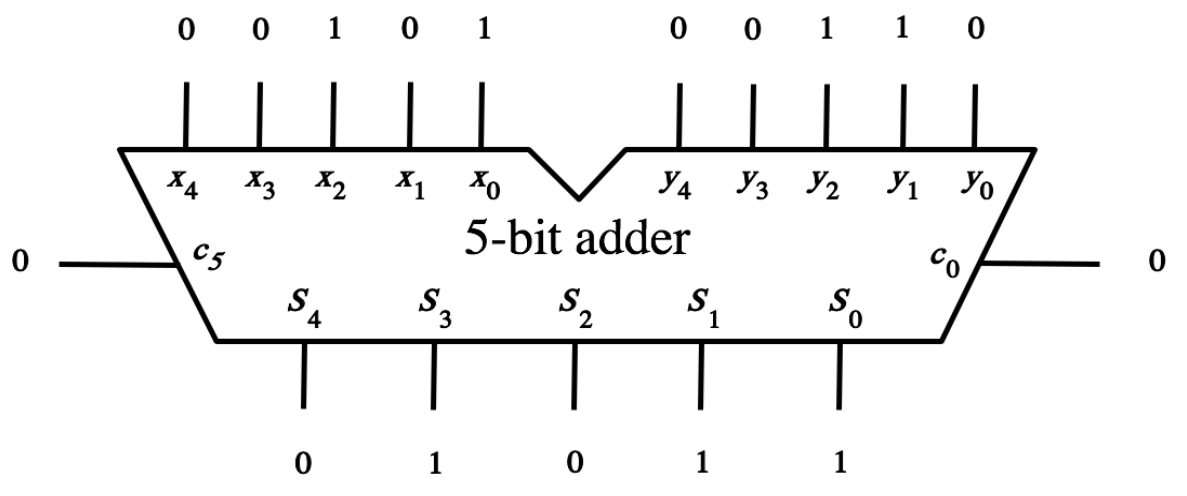 Important Clarification:
There are two types of addition
Addition of Boolean variables, e.g.,

 


Addition of n-bit Binary numbers, e.g.,
1
1
0
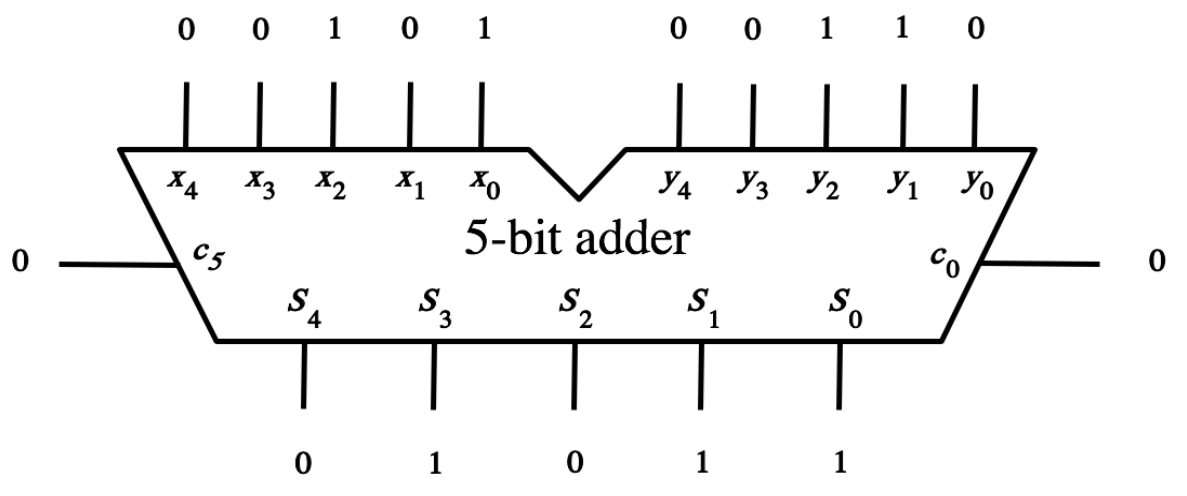 we will derive this
adder circuit today
Important Clarification:
There are two types of addition
Addition of Boolean variables, e.g.,

  1 + 1 = 1	        (according to the rules of Boolean algebra)


Addition of n-bit Binary numbers, e.g.,

  1 + 1 = 10         (because in decimal 1 + 1 = 2 )
Addition of 1-bit Unsigned Numbers
Addition of two 1-bit numbers
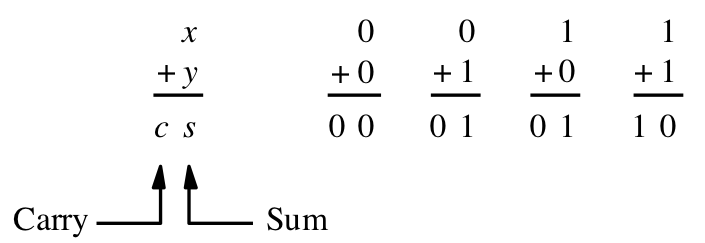 [ Figure 3.1a from the textbook ]
Addition of two 1-bit numbers
(there are four possible cases)
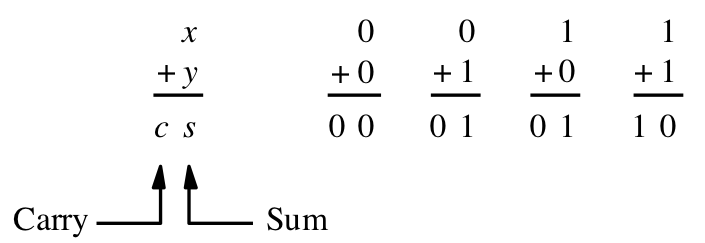 [ Figure 3.1a from the textbook ]
Addition of two 1-bit numbers
(there are four possible cases)
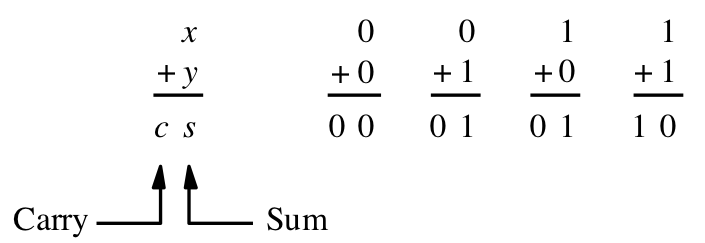 010
110
110
210
[ Figure 3.1a from the textbook ]
Addition of two 1-bit numbers
(the truth table)
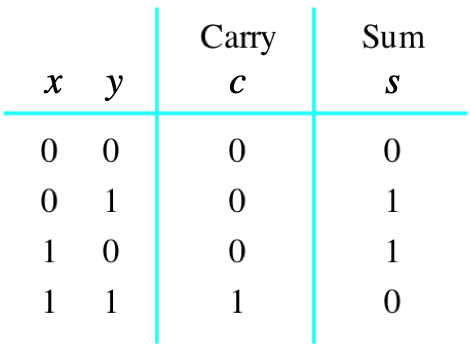 [ Figure 3.1b from the textbook ]
Addition of two 1-bit numbers
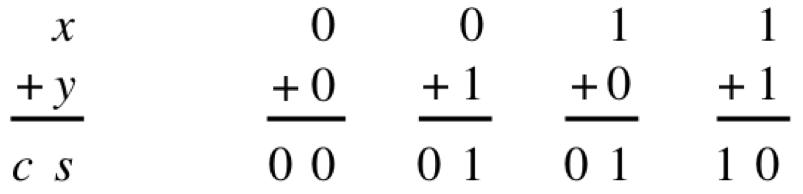 [ Figure 2.12 from the textbook ]
Addition of two 1-bit numbers
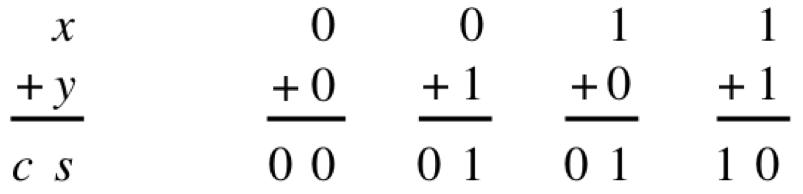 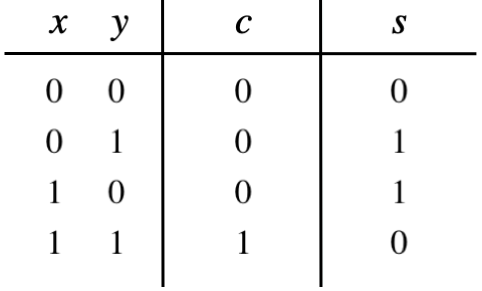 Addition of two 1-bit numbers
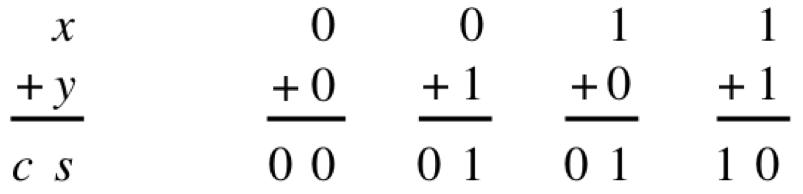 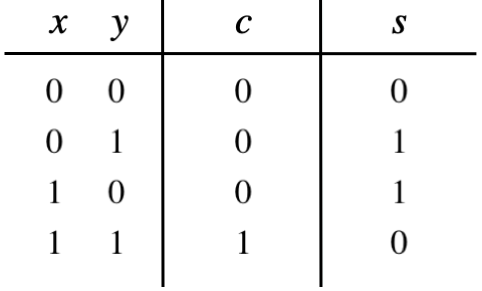 Addition of two 1-bit numbers
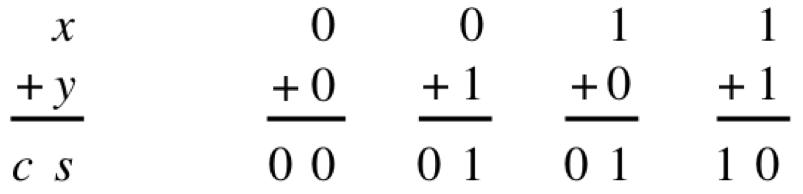 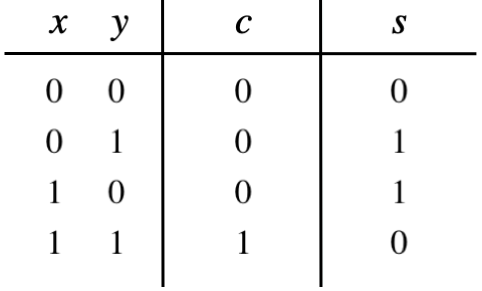 Addition of two 1-bit numbers
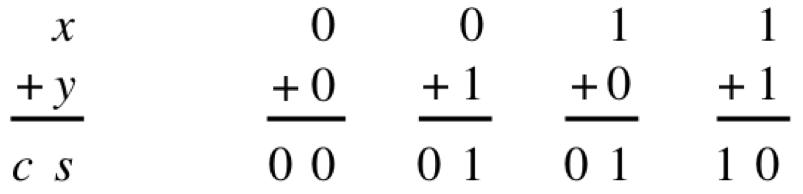 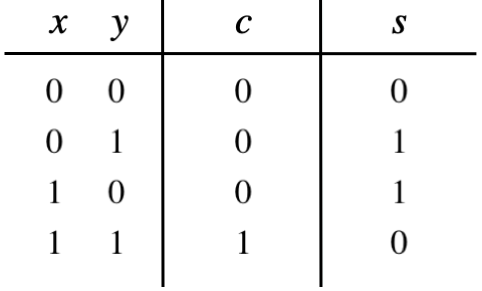 Addition of two 1-bit numbers
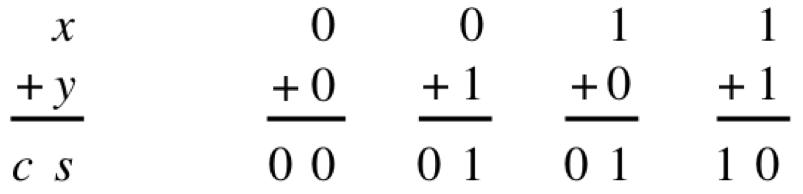 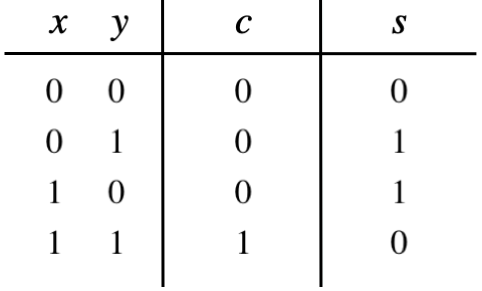 Addition of two 1-bit numbers
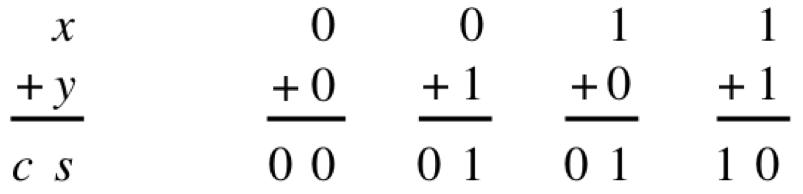 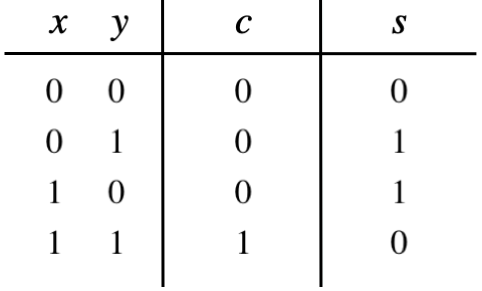 Addition of two 1-bit numbers
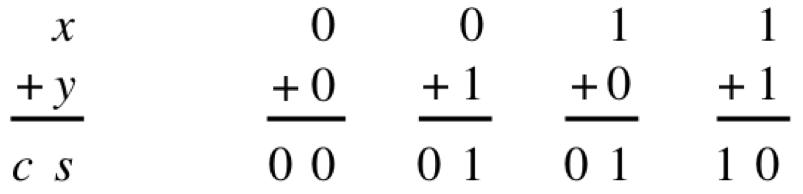 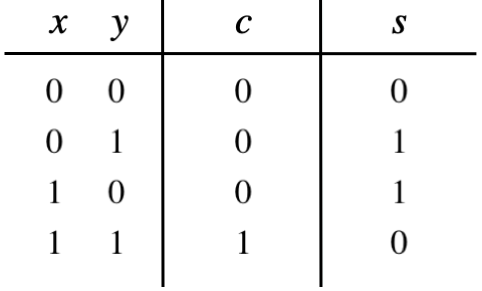 Addition of two 1-bit numbers
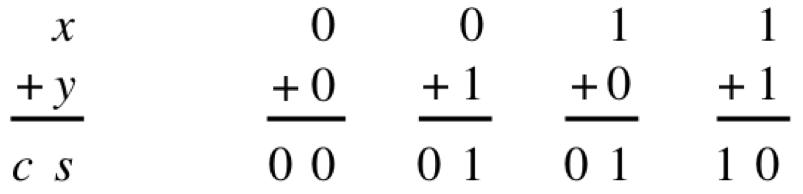 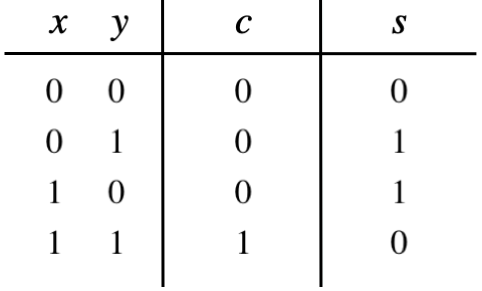 Addition of two 1-bit numbers
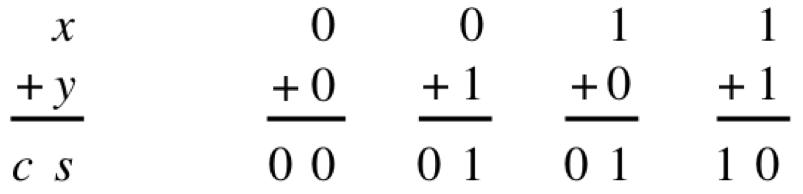 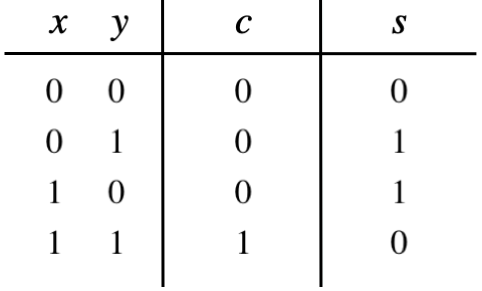 Addition of two 1-bit numbers
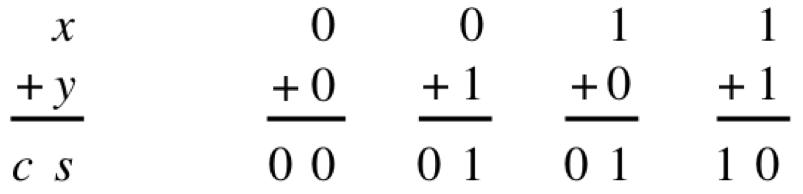 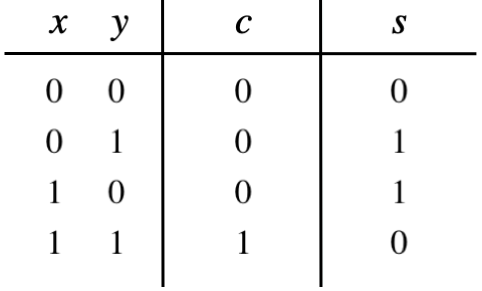 Addition of two 1-bit numbers
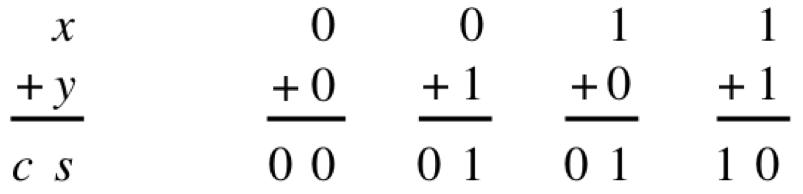 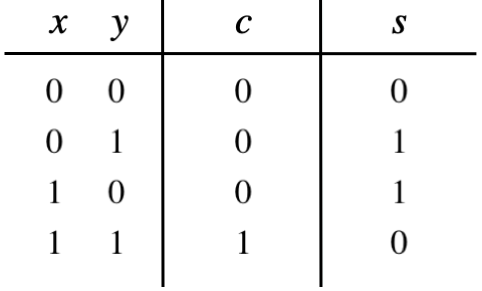 Addition of two 1-bit numbers
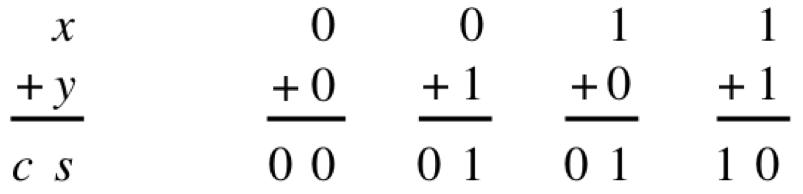 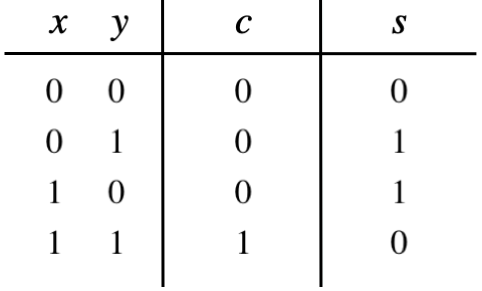 Addition of two 1-bit numbers
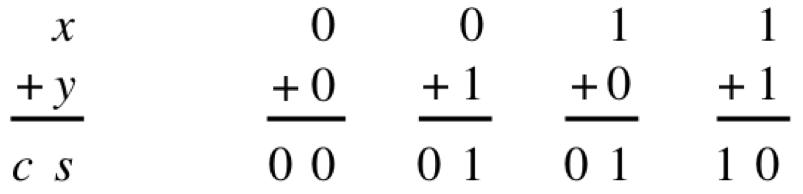 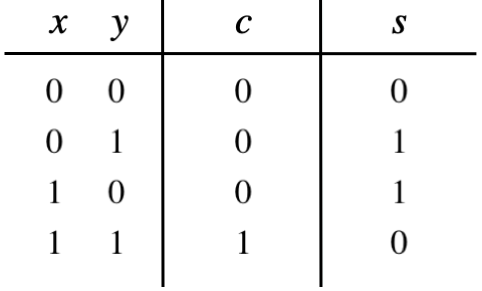 Addition of two 1-bit numbers
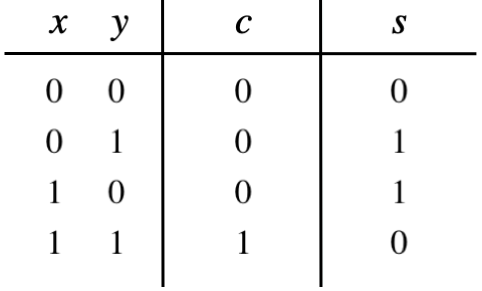 Addition of two 1-bit numbers
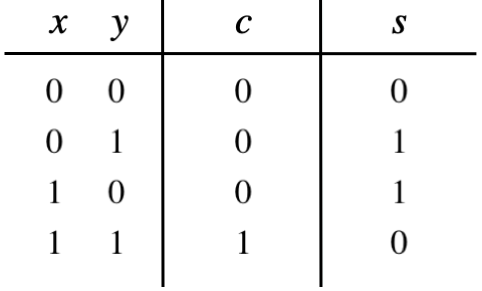 +
+
+
+
=
=
=
=
= 010
= 110
= 110
= 210
Addition of two 1-bit numbers
?
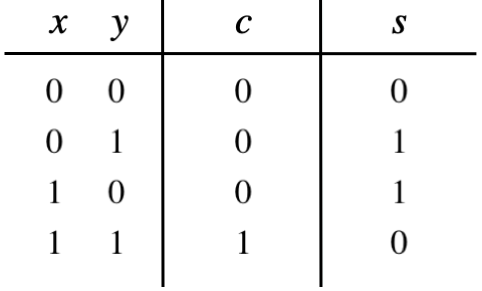 Addition of two 1-bit numbers
AND
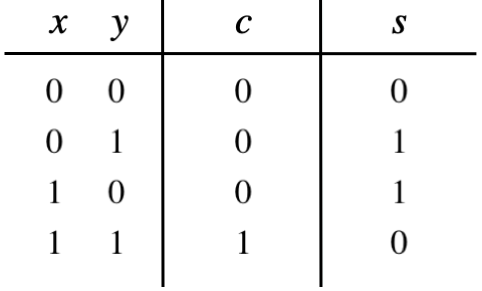 Addition of two 1-bit numbers
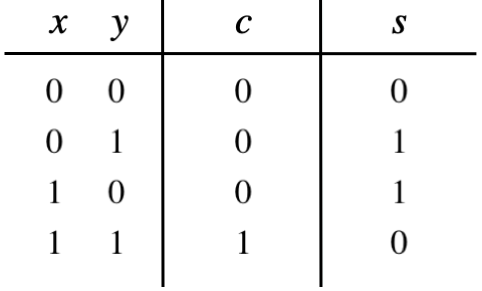 Addition of two 1-bit numbers
?
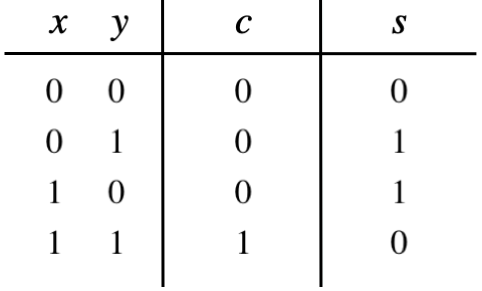 Addition of two 1-bit numbers
XOR
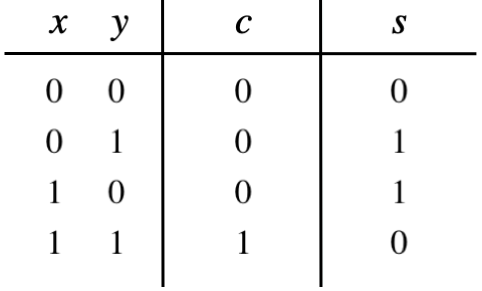 Addition of two 1-bit numbers
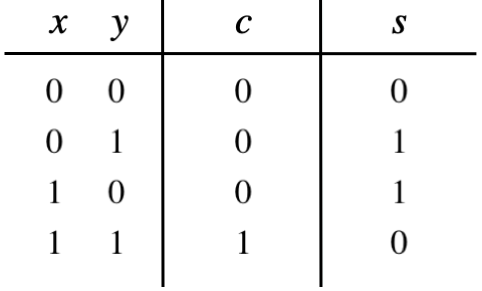 Addition of two 1-bit numbers
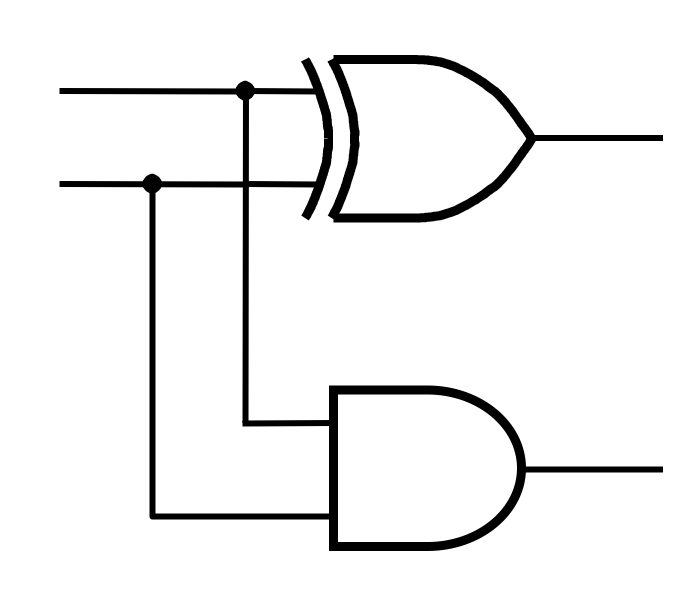 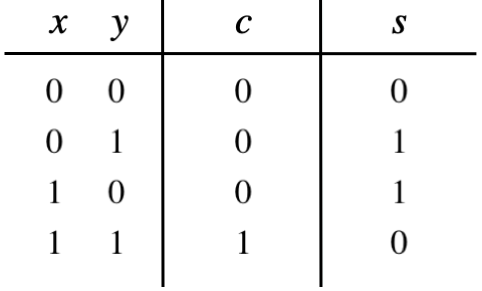 Addition of two 1-bit numbers
x
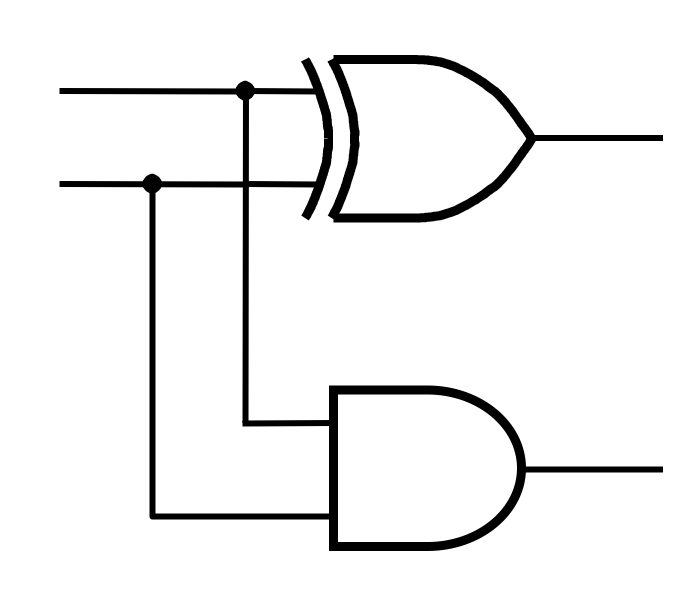 s
y
c
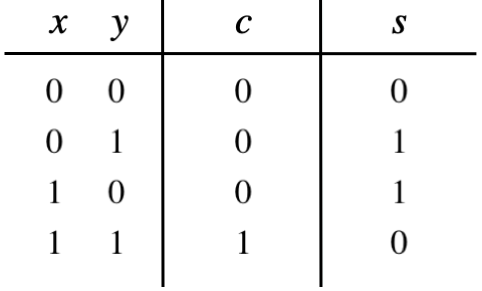 Addition of two 1-bit numbers
(the logic circuit)
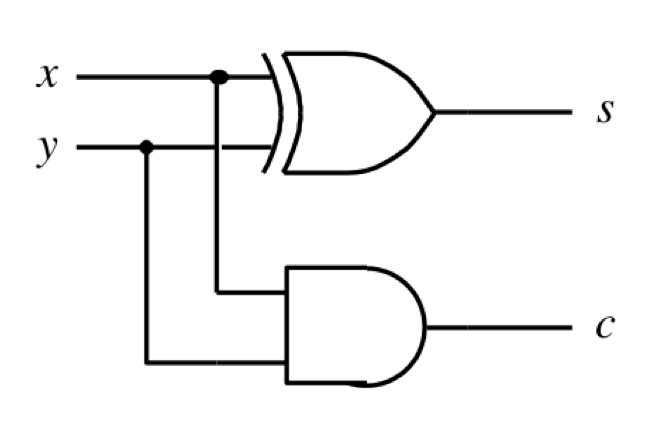 [ Figure 3.1c from the textbook ]
The Half-Adder
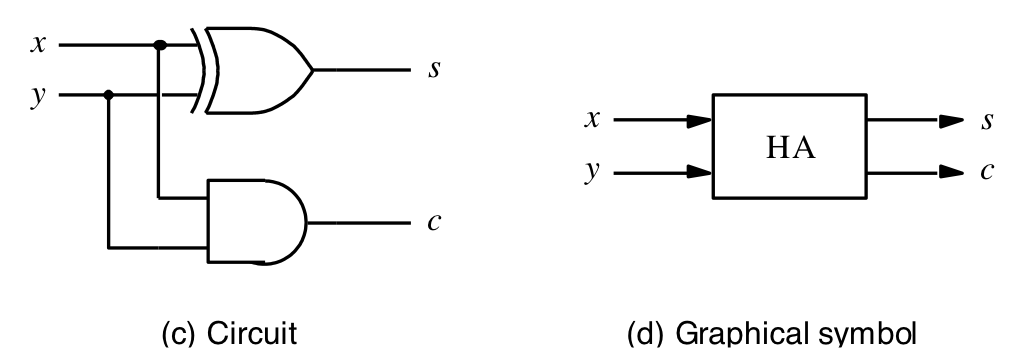 [ Figure 3.1c-d from the textbook ]
Addition of Multibit Unsigned Numbers
Analogy with addition in base 10
c3 c2 c1 c0
x2 x1 x0
y2 y1 y0
 s2 s1 s0
+
Analogy with addition in base 10
3   8   9
    1   5   7
    5   4   6
+
Analogy with addition in base 10
0   1   1   0
    3   8   9
    1   5   7
    5   4   6
carry
+
Analogy with addition in base 10
c3 c2 c1 c0
x2 x1 x0
y2 y1 y0
 s2 s1 s0
+
Analogy with addition in base 10
given these
3 inputs
c3 c2 c1 c0
x2 x1 x0
y2 y1 y0
 s2 s1 s0
+
Analogy with addition in base 10
given these
3 inputs
c3 c2 c1 c0
x2 x1 x0
y2 y1 y0
 s2 s1 s0
+
compute these
2 outputs
Analogy with addition in base 10
c3 c2 c1 c0
x2 x1 x0
y2 y1 y0
 s2 s1 s0
+
Analogy with addition in base 10
c3 c2 c1 c0
x2 x1 x0
y2 y1 y0
 s2 s1 s0
+
Addition of multibit numbers
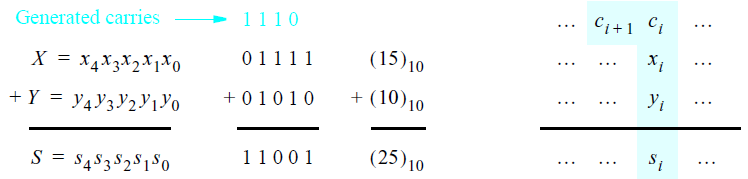 Bit position i
[ Figure 3.2 from the textbook ]
Problem Statement and Truth Table
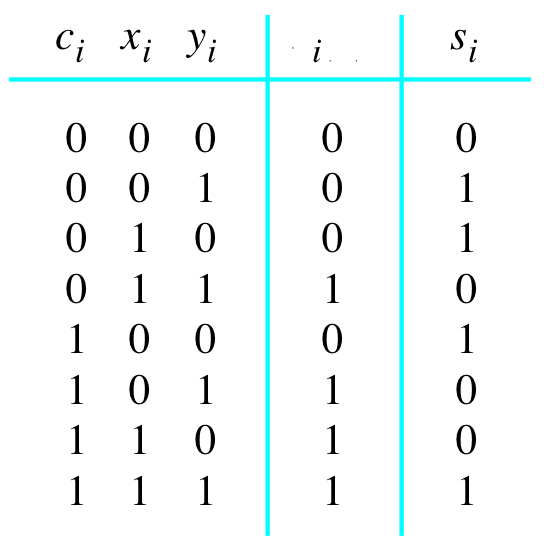 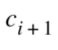 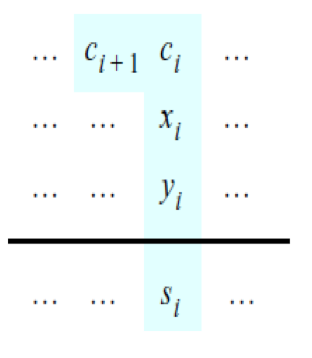 [ Figure 3.2b from the textbook ]
[ Figure 3.3a from the textbook ]
Problem Statement and Truth Table
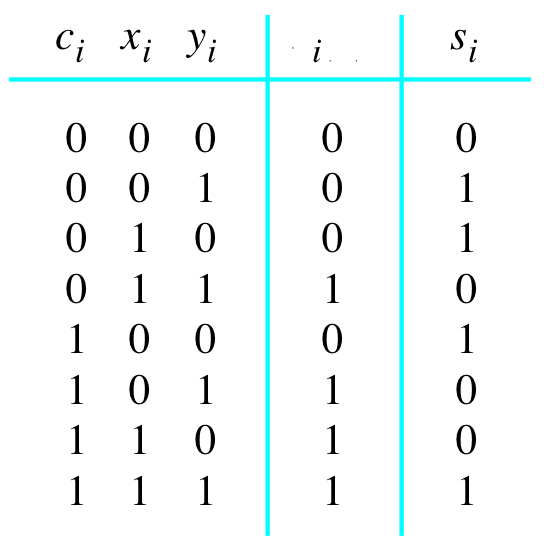 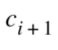 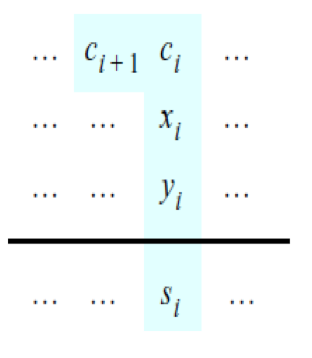 = 010
= 110
= 110
= 210
= 110
= 210
= 210
= 310
+
+
+
+
+
+
+
+
+
+
+
+
+
+
+
+
=
=
=
=
=
=
=
=
[ Figure 3.2b from the textbook ]
[ Figure 3.3a from the textbook ]
Let’s fill-in the two K-maps
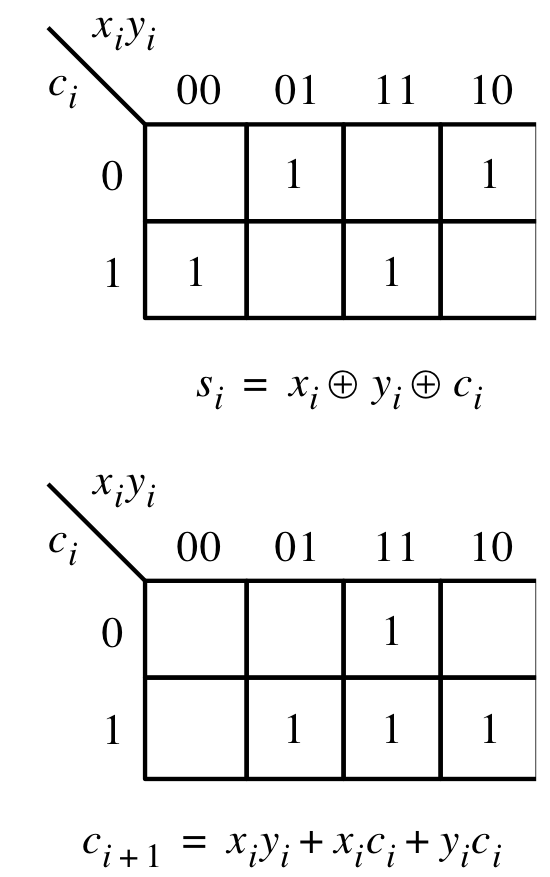 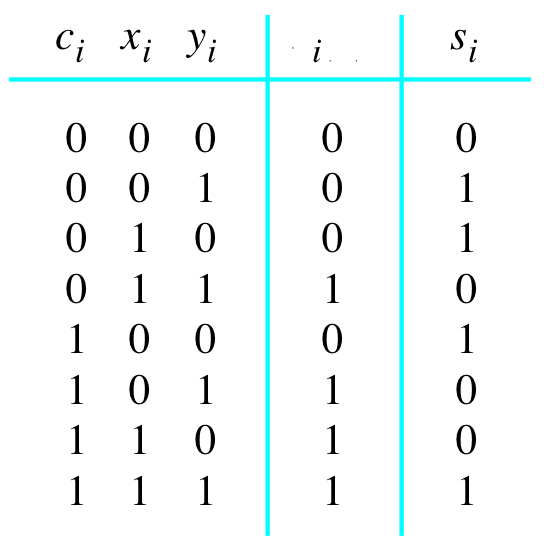 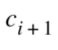 [ Figure 3.3a-b from the textbook ]
Let’s fill-in the two K-maps
Note that the textbook switched 
to the other way to draw a K-Map
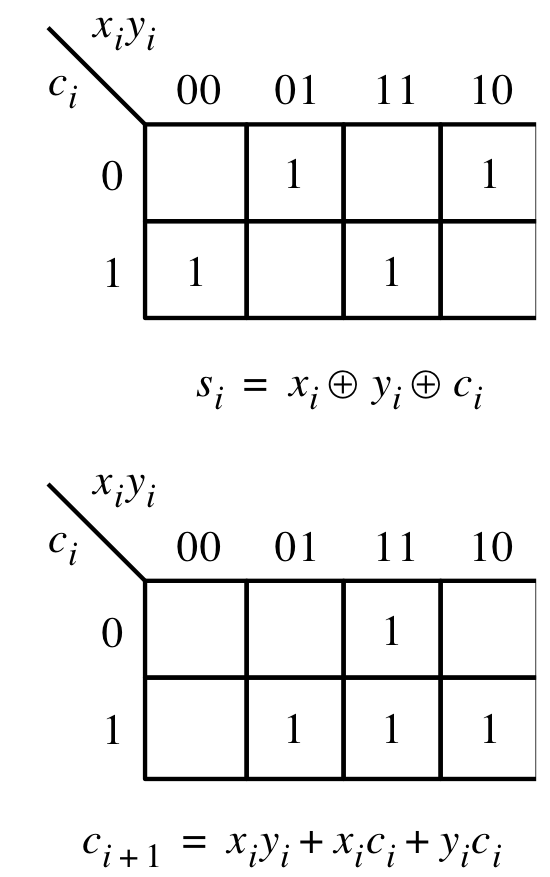 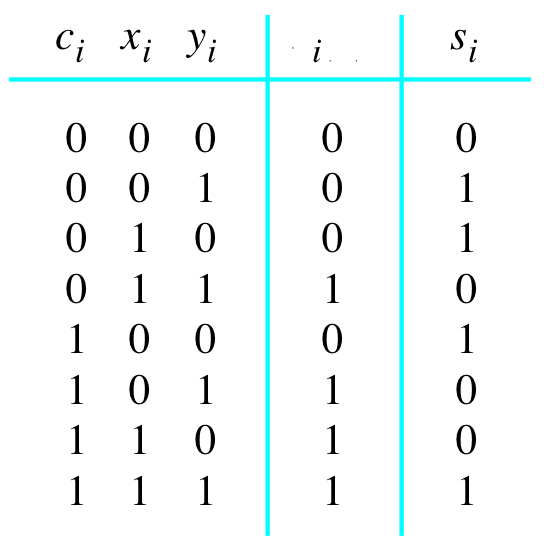 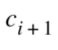 [ Figure 3.3a-b from the textbook ]
Let’s fill-in the two K-maps
Note that the textbook switched 
to the other way to draw a K-Map
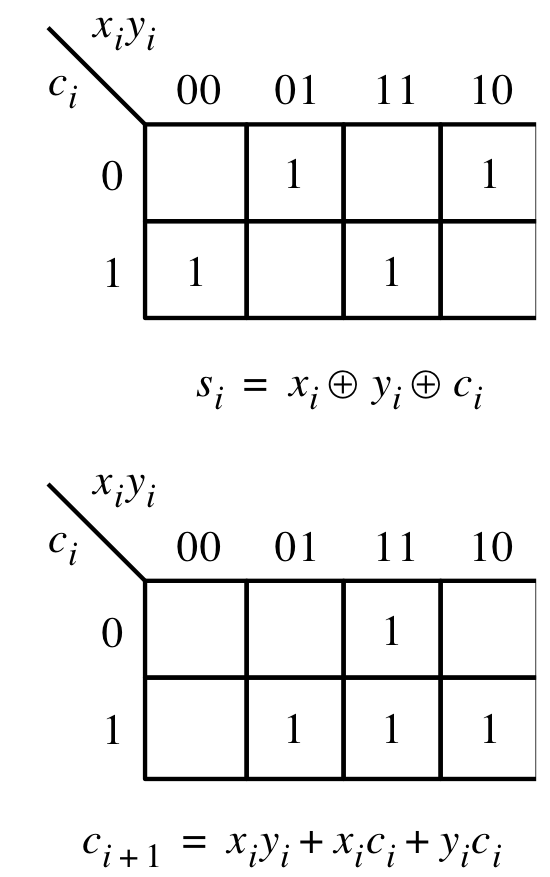 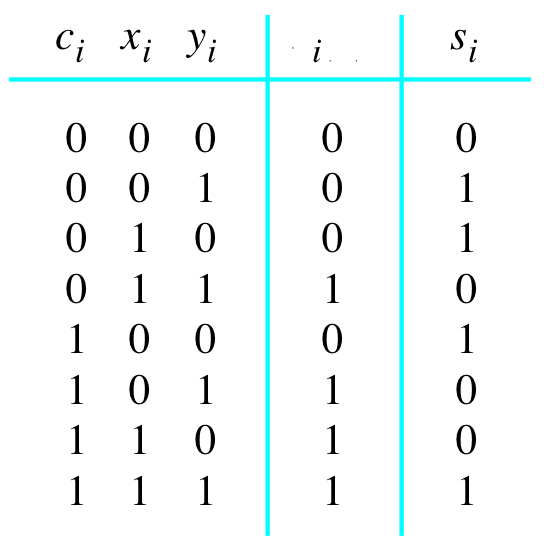 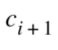 [ Figure 3.3a-b from the textbook ]
Let’s fill-in the two K-maps
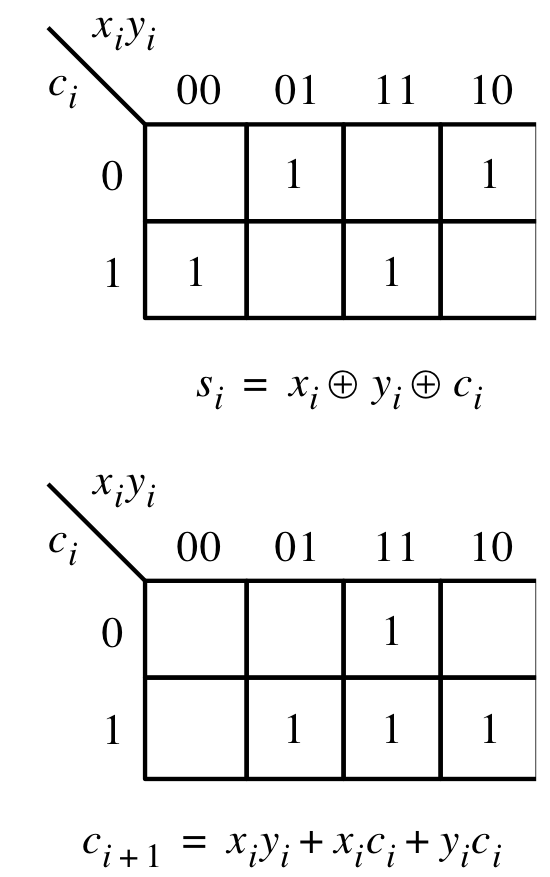 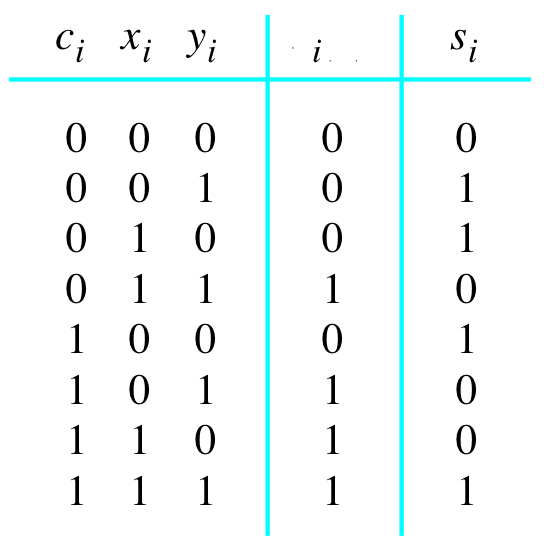 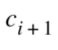 [ Figure 3.3a-b from the textbook ]
Let’s fill-in the two K-maps
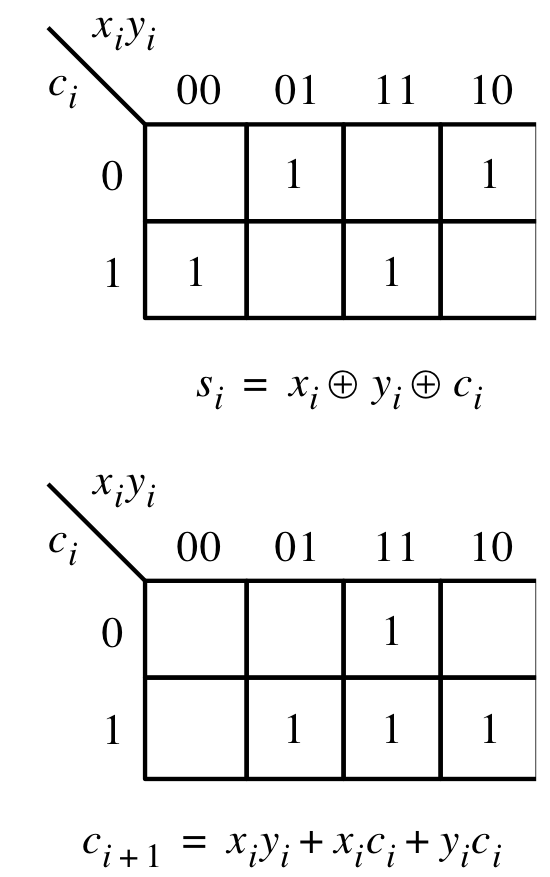 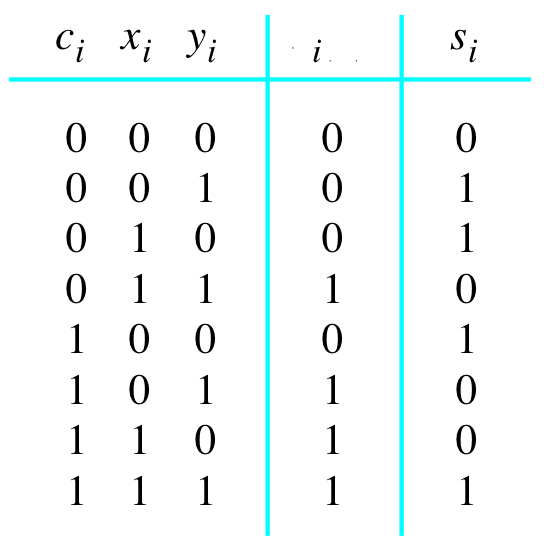 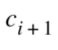 3-input XOR
[ Figure 3.3a-b from the textbook ]
The circuit for the two expressions
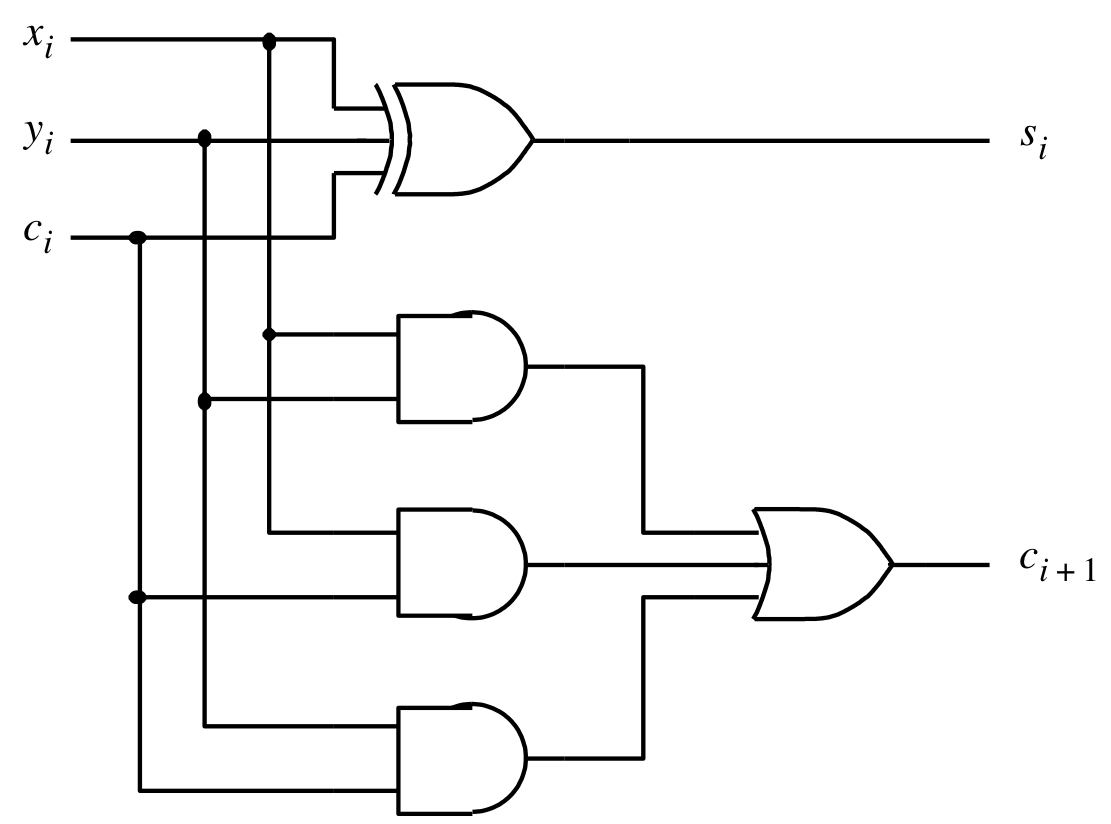 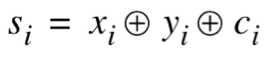 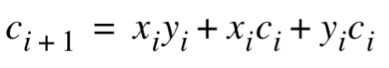 [ Figure 3.3c from the textbook ]
This is called the Full-Adder
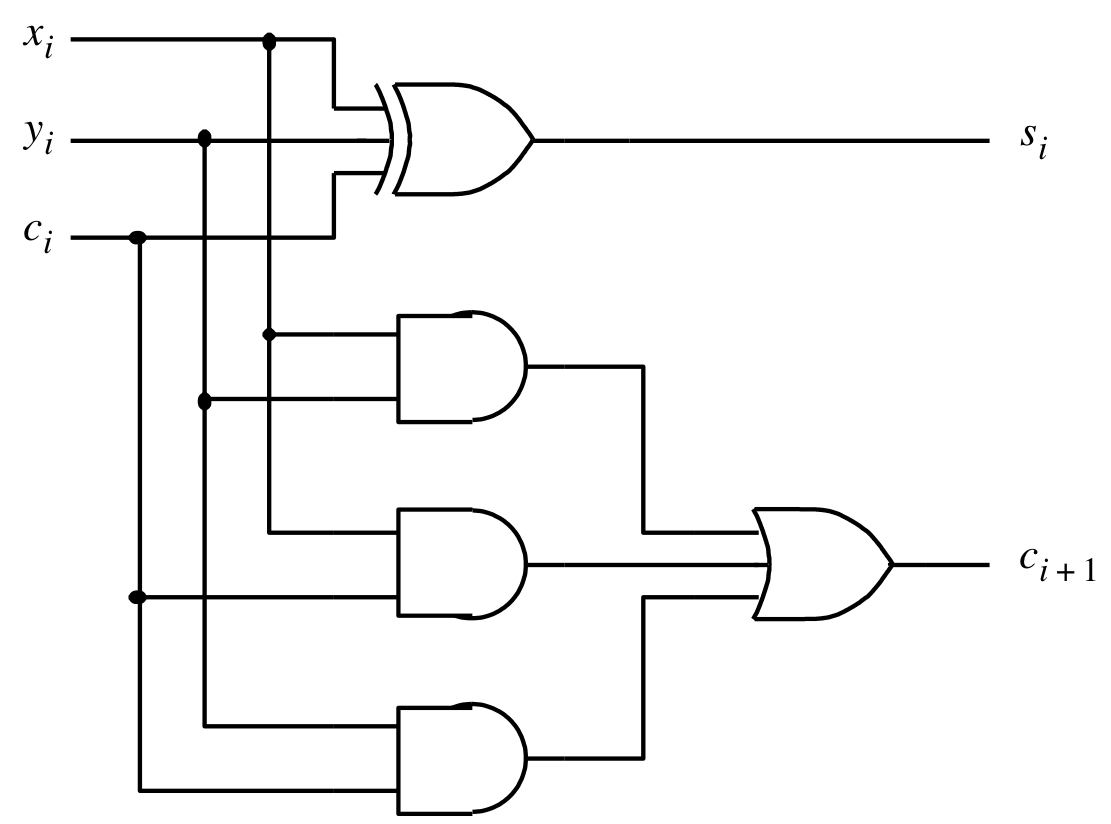 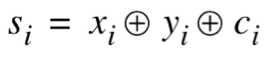 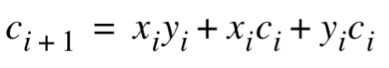 [ Figure 3.3c from the textbook ]
This is called the Full-Adder
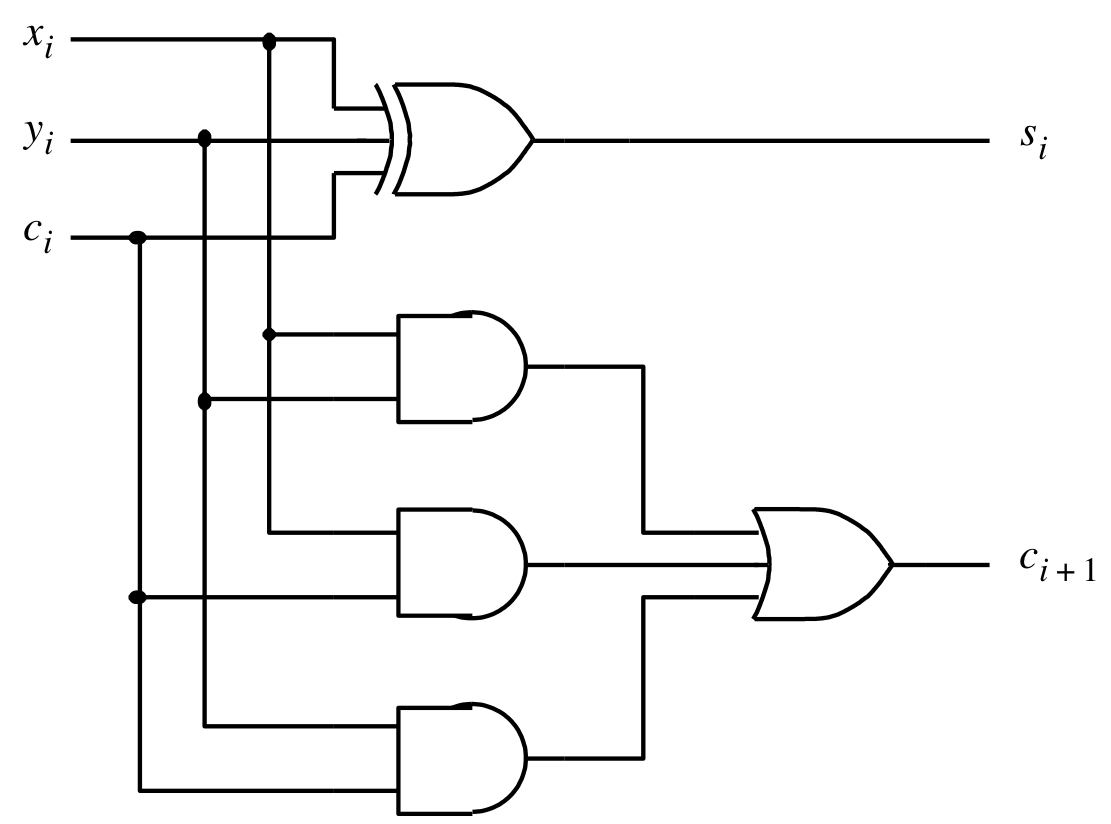 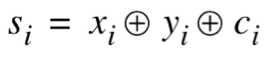 Let's take a closer look at this.
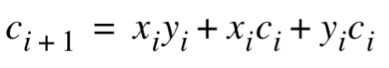 [ Figure 3.3c from the textbook ]
XOR Magic
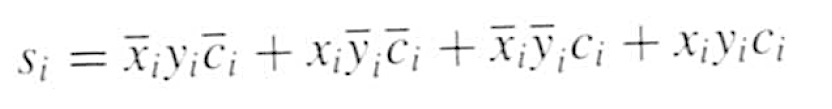 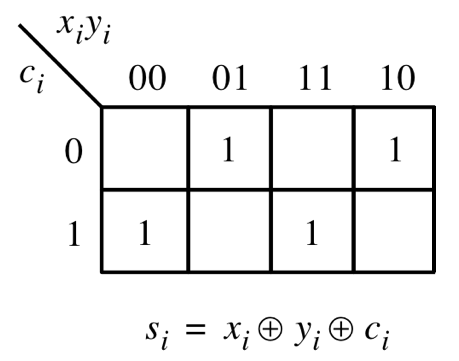 XOR Magic
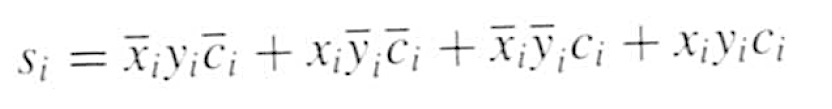 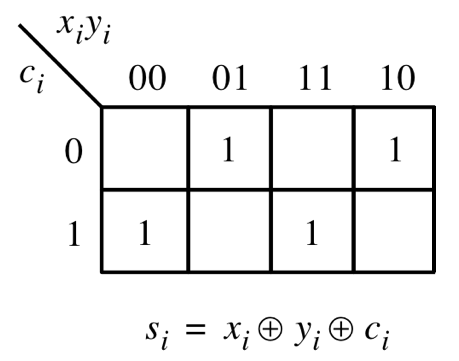 XOR Magic
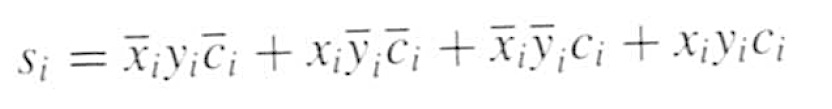 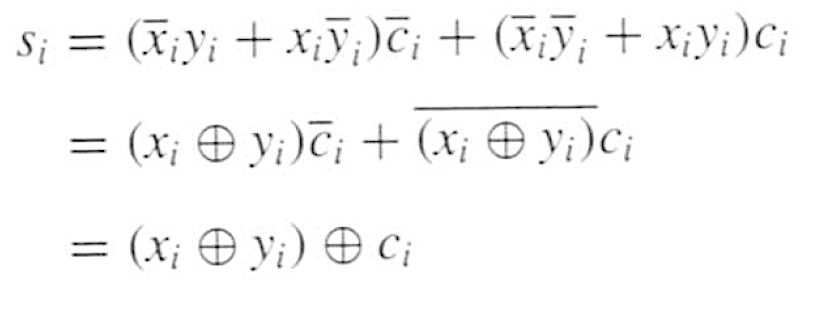 XOR Magic
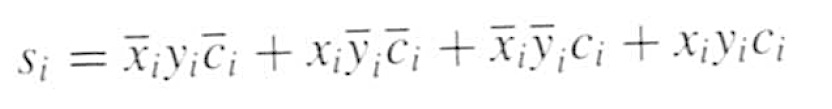 Can you prove this?
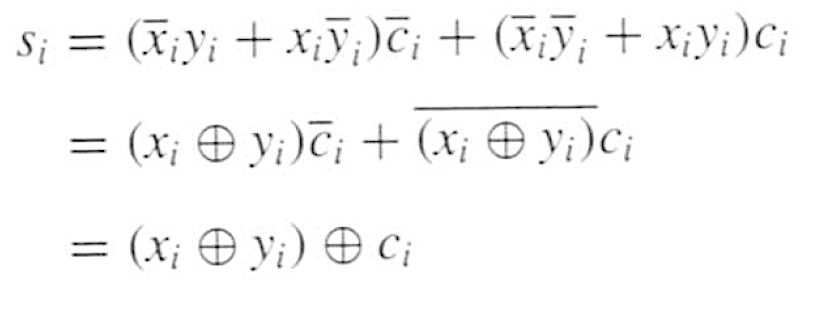 XOR Magic
xi yi + xi yi  =  xi + yi
XOR Magic
xi yi + xi yi  =  xi + yi
XNOR
XOR Magic
xi yi + xi yi  =  xi + yi
XOR
XOR Magic
xi yi + xi yi  =  xi + yi
XNOR
XOR Magic
xi yi + xi yi  =  xi + yi
You can also prove this using the theorems of Boolean algebra.
Try that at home.
The Full-Adder Circuit
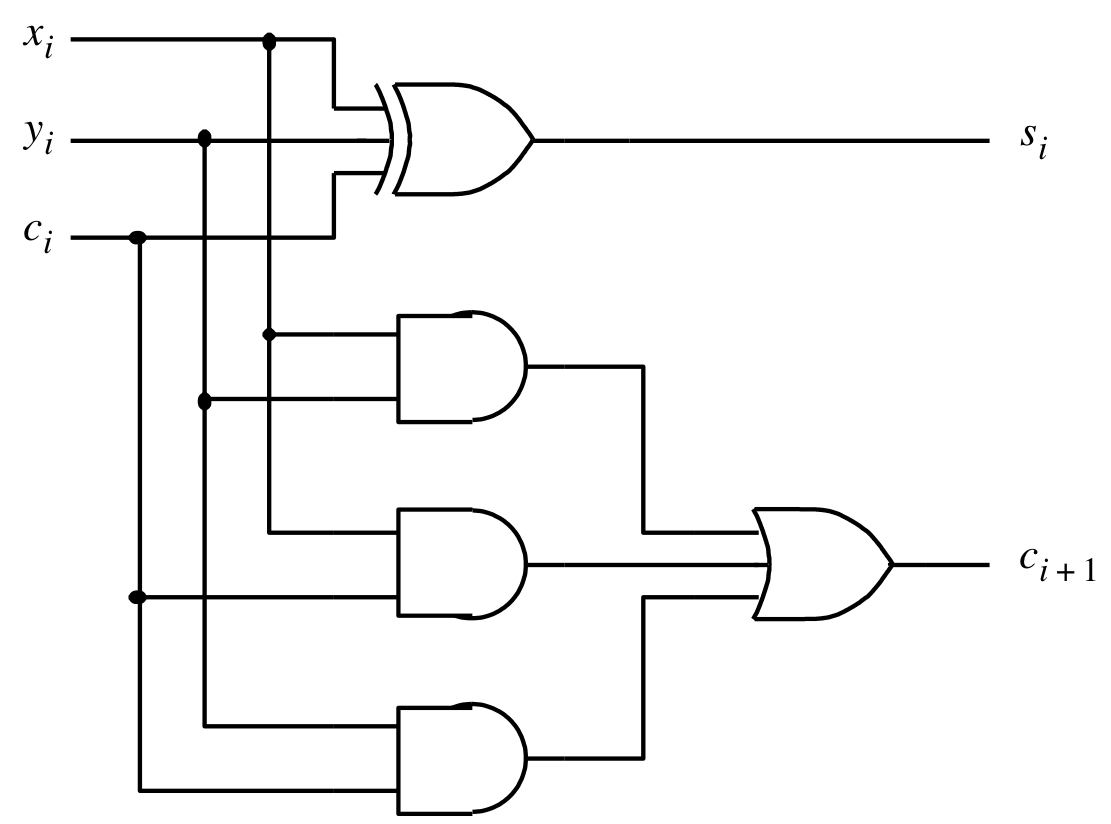 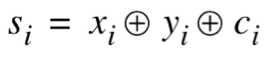 Therefore, a 3-input XOR gate can be implemented with two 2-input XOR gates.
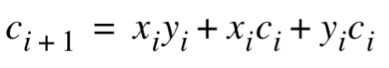 [ Figure 3.3c from the textbook ]
si can be implemented in two different ways
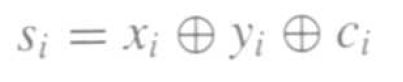 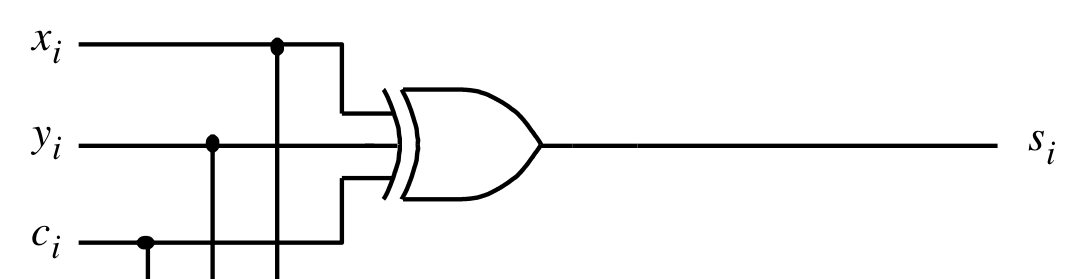 original version
alternative version
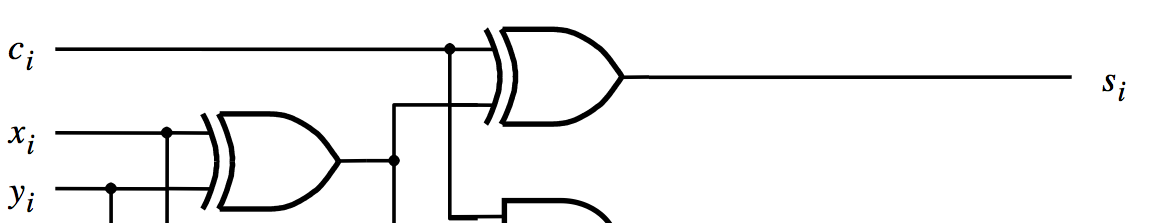 The Full-Adder Circuit
(alternative drawing)
c
i
s
i
x
i
y
i
c
i
+
1
[ Figure 3.4b from the textbook ]
The Full-Adder Circuit
(alternative drawing)
c
i
s
i
x
i
y
i
c
i
+
1
HA
HA
[ Figure 3.4b from the textbook ]
The Full-Adder Circuit
(alternative drawing)
s
c
s
i
i
HA
c
s
x
i
c
HA
c
i
+
1
y
i
(a) Block diagram
c
i
s
i
x
i
y
i
c
i
+
1
(b) Detailed diagram
[ Figure 3.4 from the textbook ]
The Full-Adder Circuit
(alternative drawing)
s
c
s
i
i
HA
c
s
x
i
c
HA
c
i
+
1
y
i
(a) Block diagram
c
i
s
i
( xi + yi )ci + xi yi
x
i
y
i
c
i
+
1
Let's take a closer look at this.
(b) Detailed diagram
[ Figure 3.4 from the textbook ]
The Full-Adder Circuit
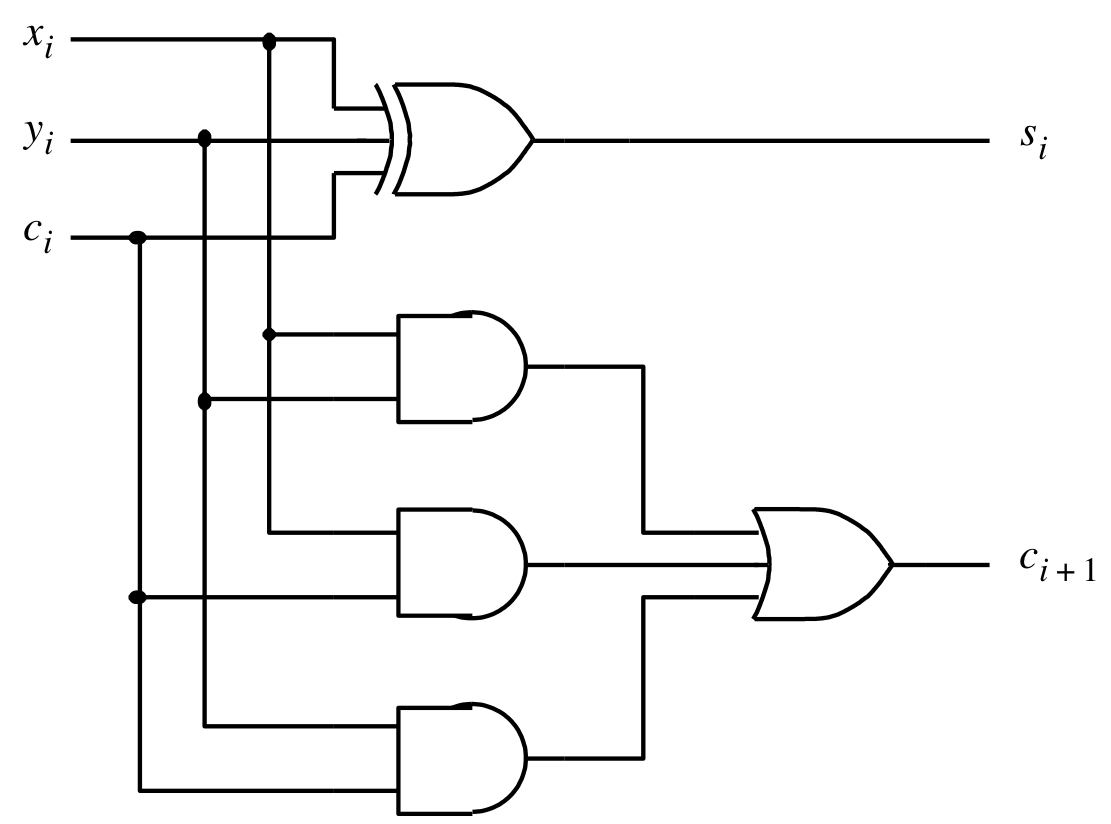 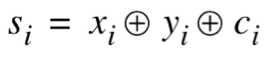 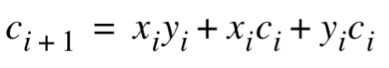 It must be equivalent to this.
[ Figure 3.3c from the textbook ]
Let’s Prove This
?
xi yi  + xi ci  + ci yi
( xi + yi )ci + xi yi  =
Let’s Prove This
( xi + yi )ci + xi yi  =
Let’s Prove This
( xi + yi )ci + xi yi  =  ( xi yi + xi yi )ci + xi yi
Let’s Prove This
( xi + yi )ci + xi yi  =  ( xi yi + xi yi )ci + xi yi
=  xi yi ci + xi yi ci + xi yi + xi yi
double 
this term
Let’s Prove This
( xi + yi )ci + xi yi  =  ( xi yi + xi yi )ci + xi yi
=  xi yi ci + xi yi ci + xi yi + xi yi
Let’s Prove This
( xi + yi )ci + xi yi  =  ( xi yi + xi yi )ci + xi yi
=  xi yi ci + xi yi ci + xi yi + xi yi
= ( xi ci + xi) yi  + xi ( yi ci + yi)
Let’s Prove This
( xi + yi )ci + xi yi  =  ( xi yi + xi yi )ci + xi yi
=  xi yi ci + xi yi ci + xi yi + xi yi
= ( xi ci + xi) yi  + xi ( yi ci + yi)
use Theorem 16a twice
= (ci + xi) yi  + xi (ci + yi)
Let’s Prove This
( xi + yi )ci + xi yi  =  ( xi yi + xi yi )ci + xi yi
=  xi yi ci + xi yi ci + xi yi + xi yi
= ( xi ci + xi) yi  + xi ( yi ci + yi)
= (ci + xi) yi  + xi (ci + yi)
= ci yi  +  xi yi  + xi ci  +  xi yi
Let’s Prove This
( xi + yi )ci + xi yi  =  ( xi yi + xi yi )ci + xi yi
=  xi yi ci + xi yi ci + xi yi + xi yi
= ( xi ci + xi) yi  + xi ( yi ci + yi)
= (ci + xi) yi  + xi (ci + yi)
= ci yi  +  xi yi  + xi ci  +  xi yi
remove one copy of
this doubled term
Let’s Prove This
( xi + yi )ci + xi yi  =  ( xi yi + xi yi )ci + xi yi
=  xi yi ci + xi yi ci + xi yi + xi yi
= ( xi ci + xi) yi  + xi ( yi ci + yi)
= (ci + xi) yi  + xi (ci + yi)
= ci yi  +  xi yi  + xi ci  +  xi yi
= ci yi  +  xi yi  + xi ci
Therefore, these circuits are equivalent
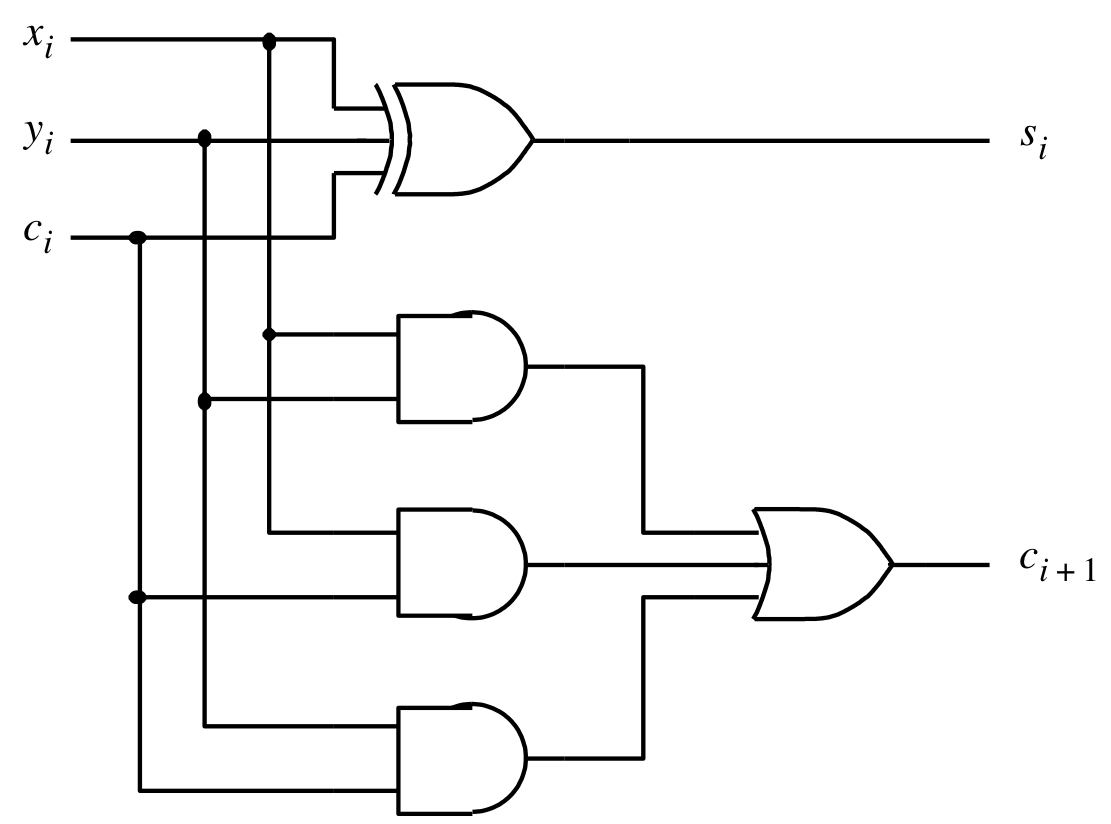 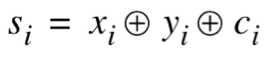 c
i
s
i
ci+1 =( xi + yi )ci + xi yi
si = xi + yi  +  ci
x
i
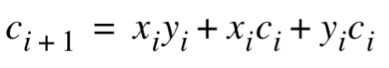 y
i
c
i
+
1
The Full-Adder Abstraction
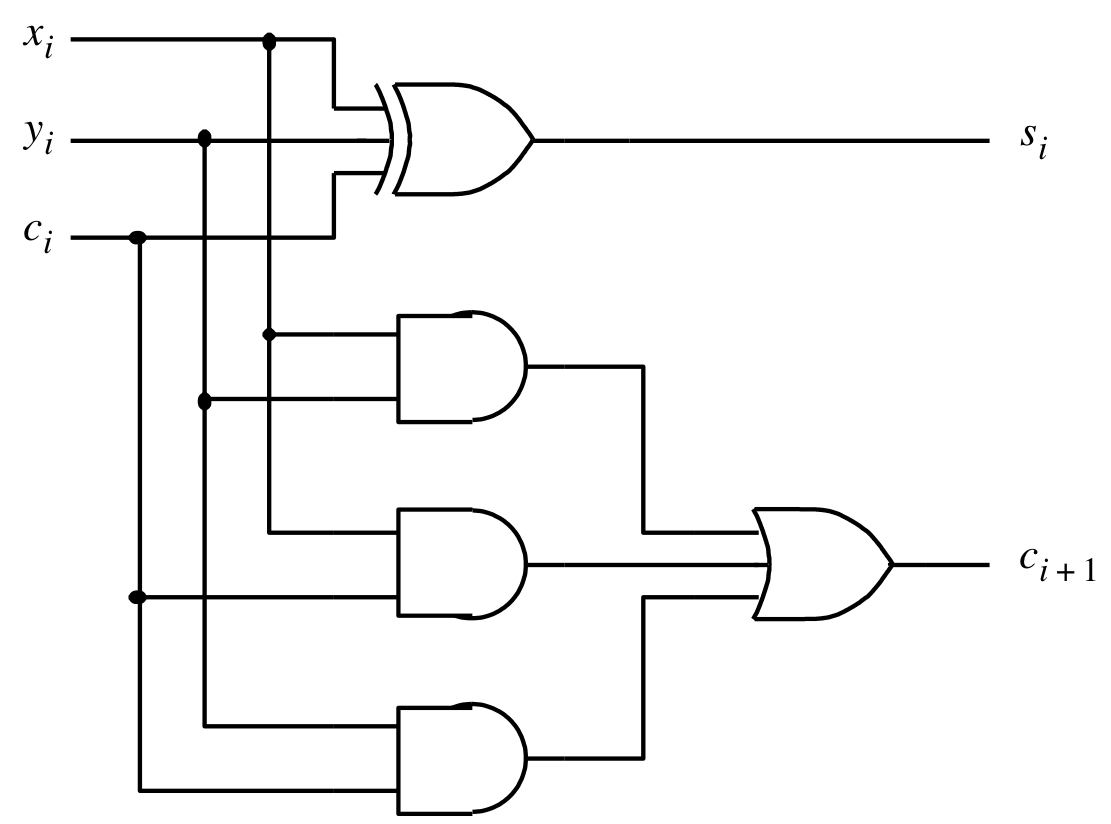 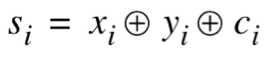 c
s
i
i
FA
x
i
c
i
+
1
y
i
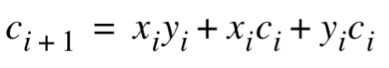 The Full-Adder Abstraction
c
s
i
i
FA
x
i
c
i
+
1
y
i
The Full-Adder Abstraction
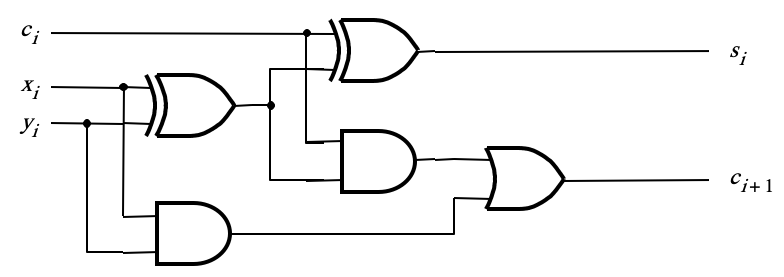 c
s
i
i
FA
x
i
c
i
+
1
y
i
The Full-Adder Abstraction
c
s
i
i
FA
x
i
c
i
+
1
y
i
The Full-Adder Abstraction
s
c
s
i
i
HA
c
s
x
i
c
HA
c
i
+
1
y
i
The Full-Adder Abstraction
c
s
i
i
FA
x
i
c
i
+
1
y
i
We can place the arrows anywhere
xi
yi
ci+1
FA
ci
si
n-bit ripple-carry adder
x
y
x
y
x
y
1
1
0
0
n –
1
n
–
1
c
1
c
c
c
c
FA
FA
FA
n
-
n
1
0
2
s
s
s
n
–
1
1
0
MSB position
LSB position
[ Figure 3.5 from the textbook ]
n-bit ripple-carry adder abstraction
x
y
x
y
x
y
1
1
0
0
n –
1
n
–
1
c
1
c
c
c
c
FA
FA
FA
n
-
n
1
0
2
s
s
s
n
–
1
1
0
MSB position
LSB position
n-bit ripple-carry adder abstraction
x
y
x
y
x
y
1
1
0
0
n –
1
n
–
1
c
c
n
0
s
s
s
n
–
1
1
0
The x and y lines are typically 
grouped together for better visualization, 
but the underlying logic remains the same
x
x
y
y
x
y
1
0
1
0
n –
1
n
–
1
c
c
n
0
s
s
s
n
–
1
1
0
Example:
Computing 5+6 using a 5-bit adder
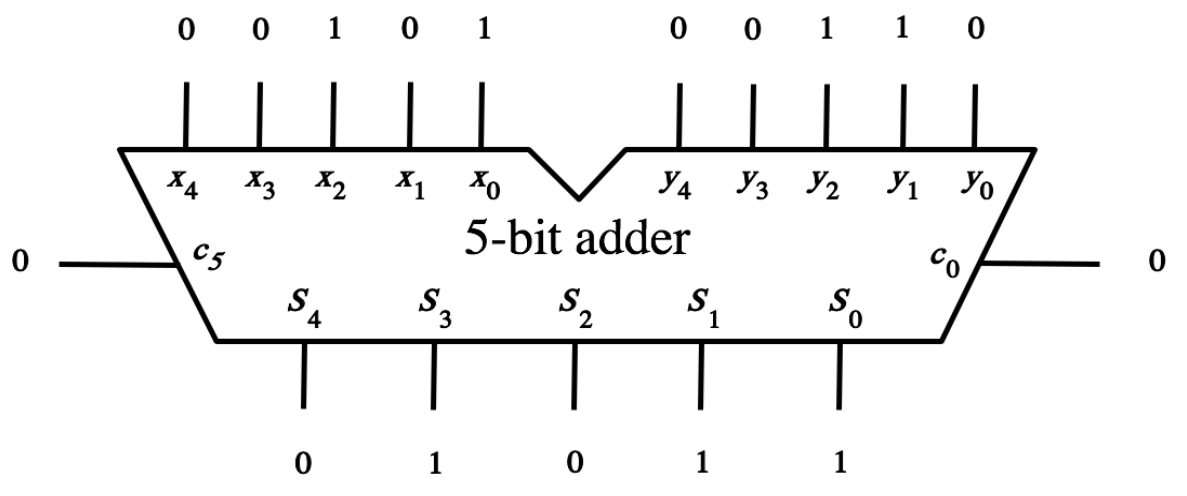 Example:
Computing 5+6 using a 5-bit adder
5 in decimal
6 in decimal
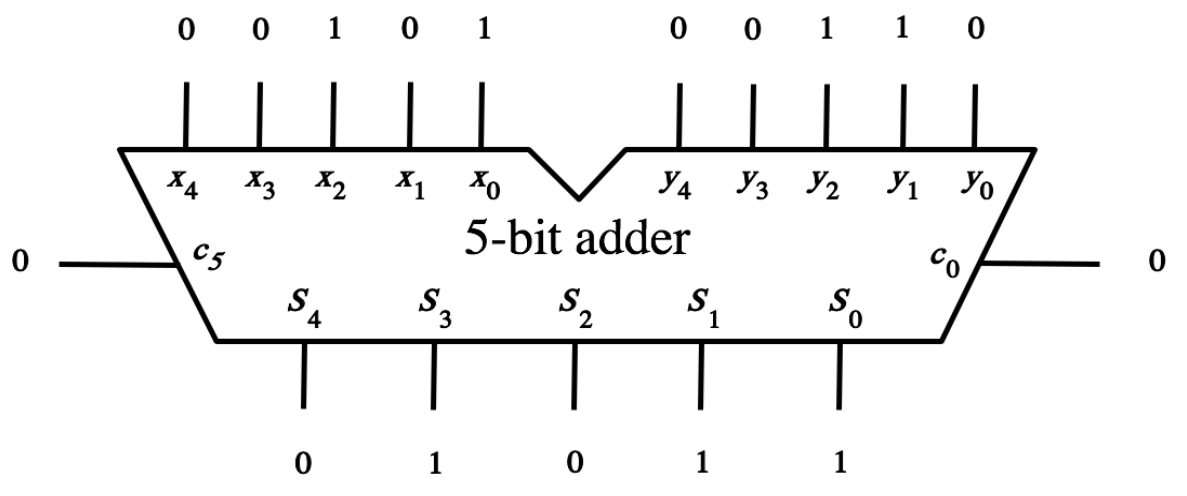 11 in decimal
Design Example:

Create a circuit that multiplies a number by 3
How to Get 3A from A?
3A = A + A + A

3A = (A+A) + A

3A = 2A +A
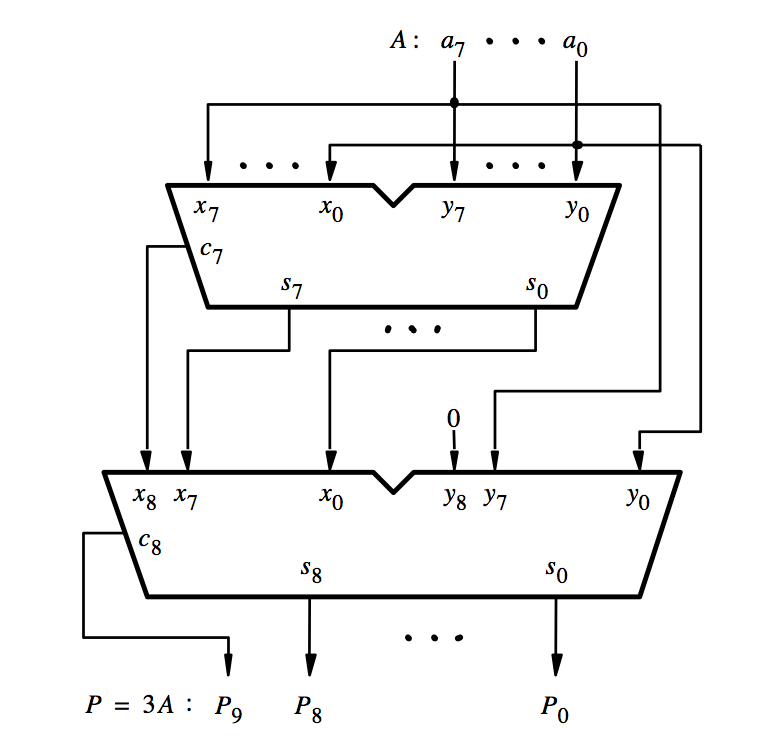 [ Figure 3.6a from the textbook ]
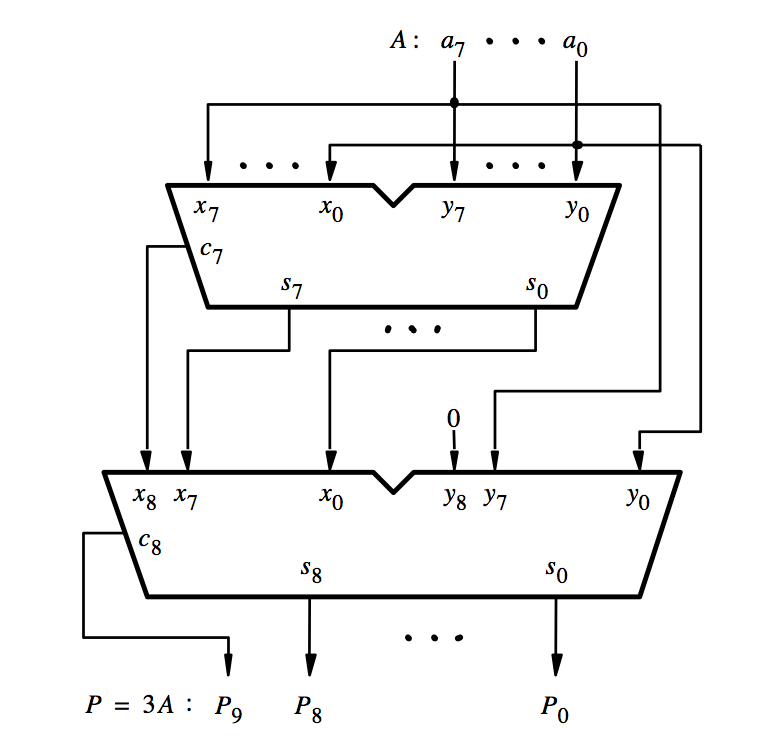 A
A
[ Figure 3.6a from the textbook ]
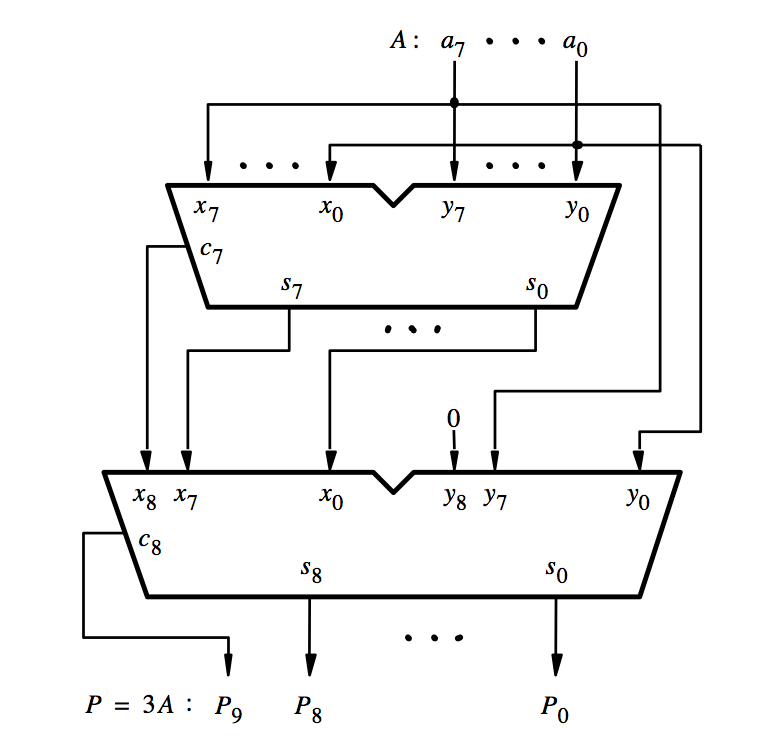 A
A
2A
[ Figure 3.6a from the textbook ]
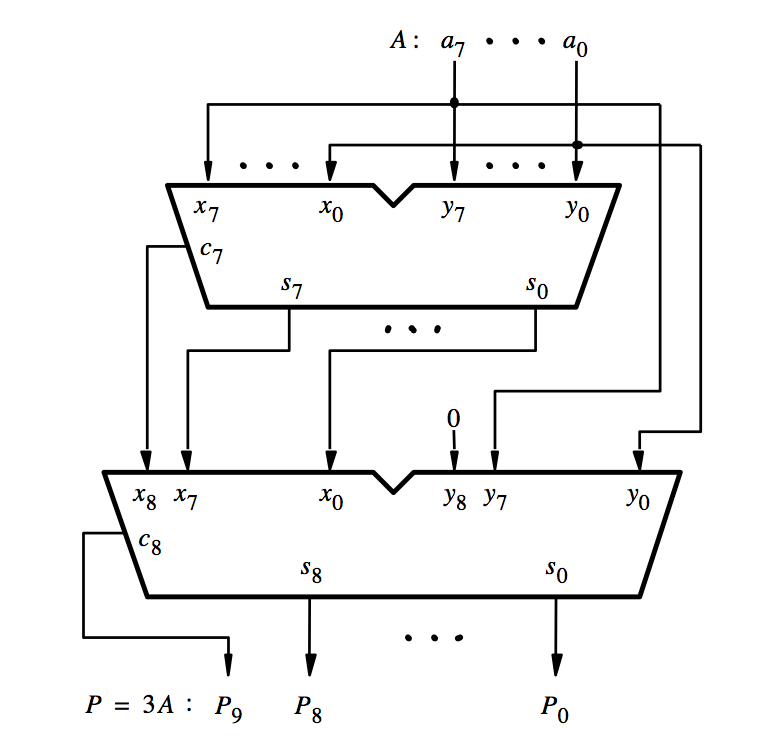 A
A
A
2A
[ Figure 3.6a from the textbook ]
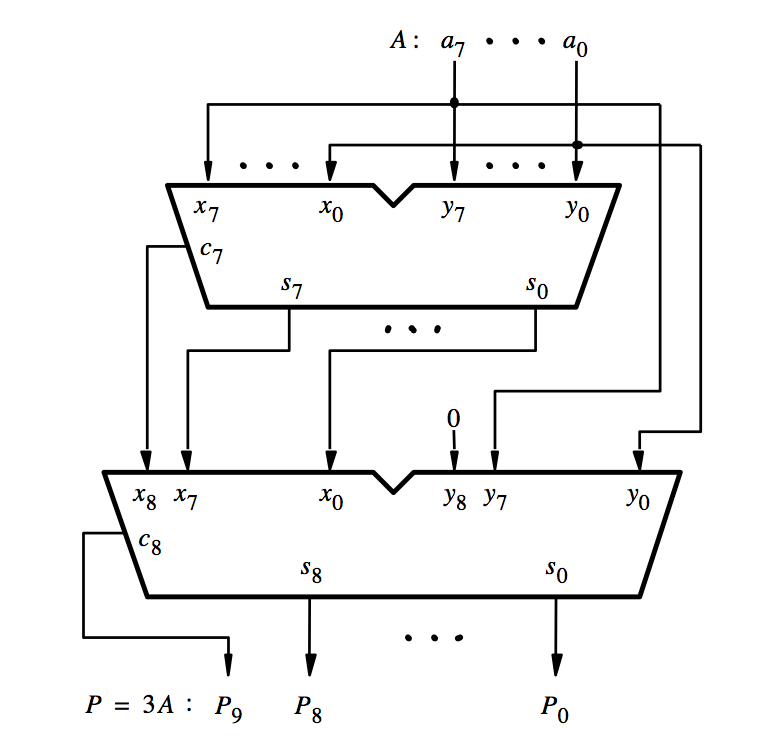 A
A
A
2A
3A
[ Figure 3.6a from the textbook ]
Decimal Multiplication by 10
What happens when we multiply a number by 10?

         4 x 10 = ?


          542 x 10 = ?


        1245 x 10 = ?
Decimal Multiplication by 10
What happens when we multiply a number by 10?

         4 x 10 = 40


          542 x 10 = 5420


        1245 x 10 = 12450
Decimal Multiplication by 10
What happens when we multiply a number by 10?

         4 x 10 = 40


          542 x 10 = 5420


        1245 x 10 = 12450


       You simply add a zero as the rightmost number
Binary Multiplication by 2
What happens when we multiply a number by 2?

      011  times 2  = ?


             101 times 2 = ?


        110011 times 2 = ?
Binary Multiplication by 2
What happens when we multiply a number by 2?

      011  times 2  =  0110


             101 times 2 =  1010


        110011 times 2 = 1100110
Binary Multiplication by 2
What happens when we multiply a number by 2?

      011  times 2  =  0110


             101 times 2 =  1010


        110011 times 2 = 1100110


       You simply add a zero as the rightmost number
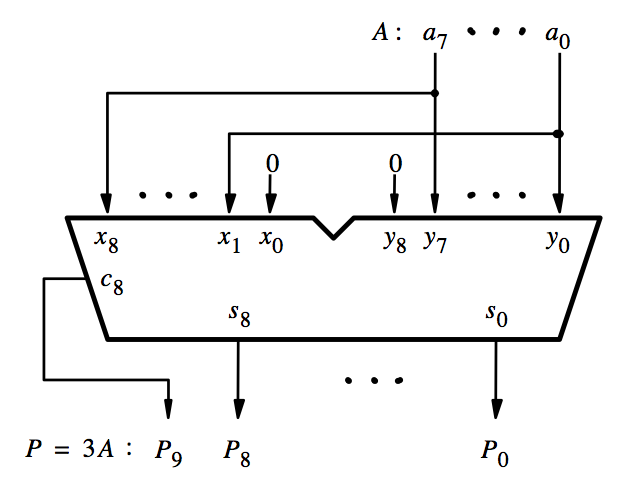 [ Figure 3.6b from the textbook ]
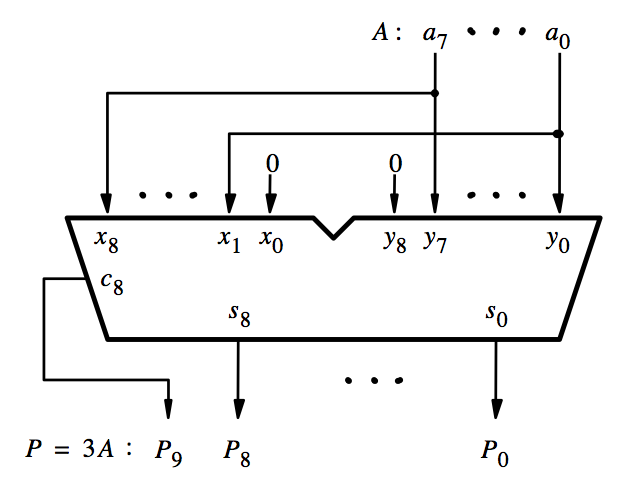 This is how we get 2A
[ Figure 3.6b from the textbook ]
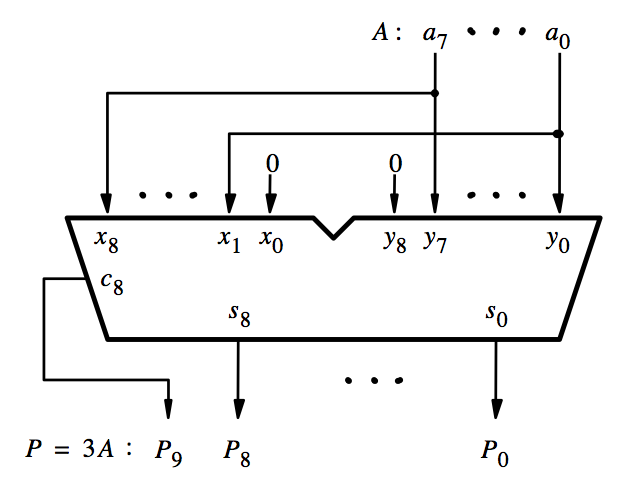 2A
A
3A
[ Figure 3.6b from the textbook ]
Questions?
THE END